Sustainable Events
Helen Harland, Zero Carbon Team
Manchester City Council’s Ambitions, Milestones & Targets
MCC Tools: Sustainable Events – 5 key questions
Event Impact
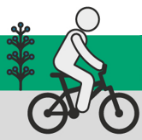 MCC Tools: Sustainable Events – 5 key questions
Energy 
Reducing power demand from fossil fuels? 

Travel 
Reducing travel emissions by event participants and audience? 

Waste 
Waste reduction and recycling targets? 
Eliminating avoidable single-use plastics? 

Food & Drink 
High proportion of low-carbon impact food available?
Food traders not using single-use plastic items?

Water 
Mains water use and measuring how much? 

Finally: Measuring the carbon footprint of your event? How?
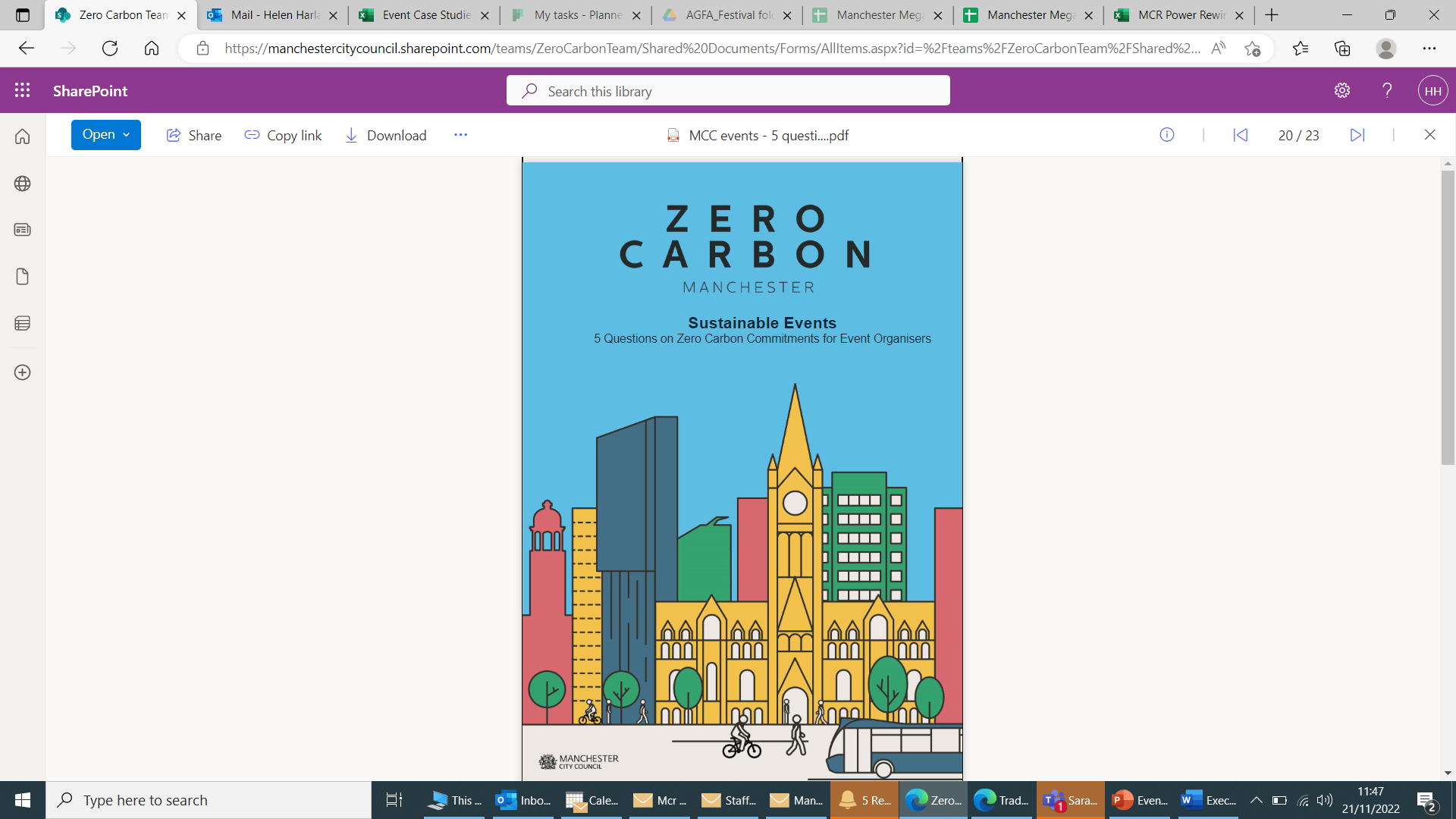 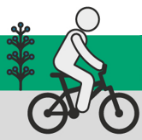 [Speaker Notes: Key logistics points:
SUPs: Reusable cups and no other catering SUPs used / sold at owned / funded events and advise other events of this. Do we ask all events to use reusables as standard?
Mains power as much as possible, encourage alternatives to diesel and encourage tracking
Waste management in line with agreed approach (deep dive meeting on events and waste on 8 Dec)
Food & Drink – ensure balance of meat / non-meat, de-prioritise red meat (Sustainable Food Policy in development)
Egs of questions:
What’s the best artificial snow to use?
What's the right type of soup container?
What type of cup is best?]
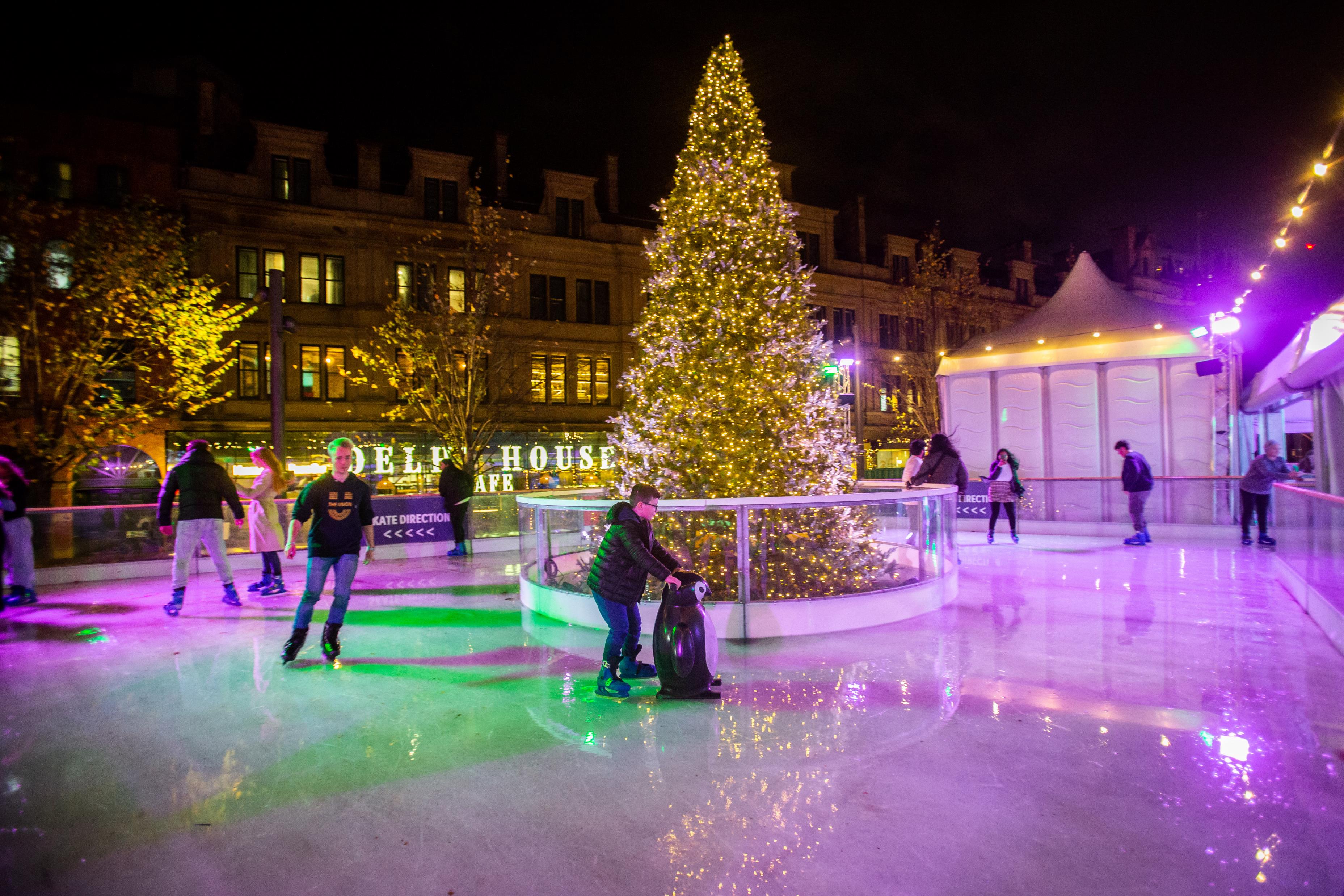 City and event collaboration:Grid power project
Scoping element with 30 event organisers to outline costings and potential carbon savings

Early test case: Skate Manchester    
Saving: 50,000 litres of diesel, 90tC02e and cost neutral to organiser
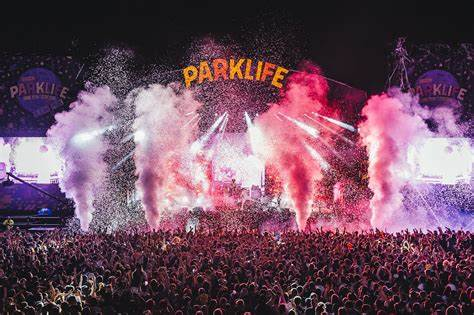 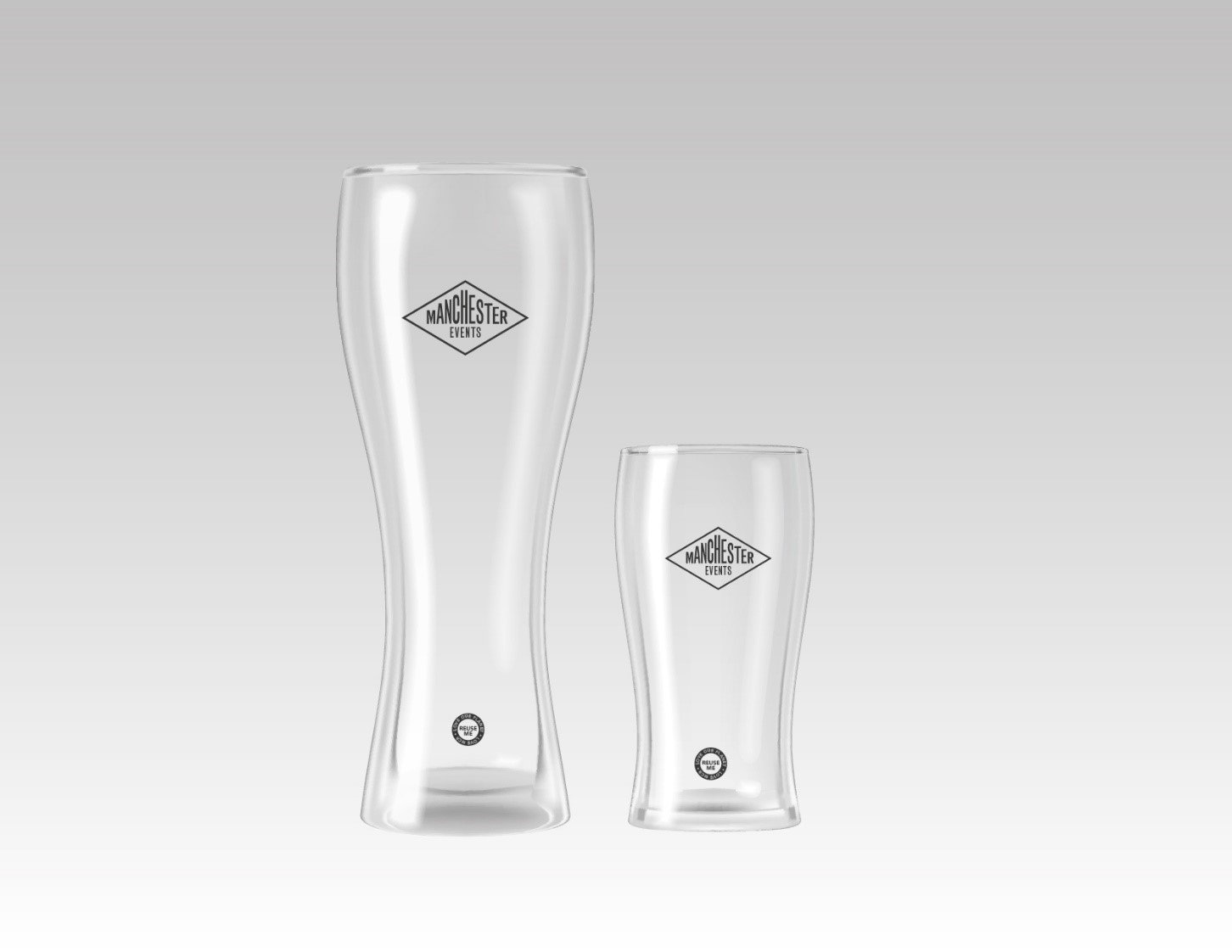 City and event collaboration: Reusable Cup Pilot
Saving: 24,000 cups and half a tonne of plastic waste  (3 events)

Potential for reusables (2021 report): 1 million disposable cups could be avoided
Ottilia Ördög
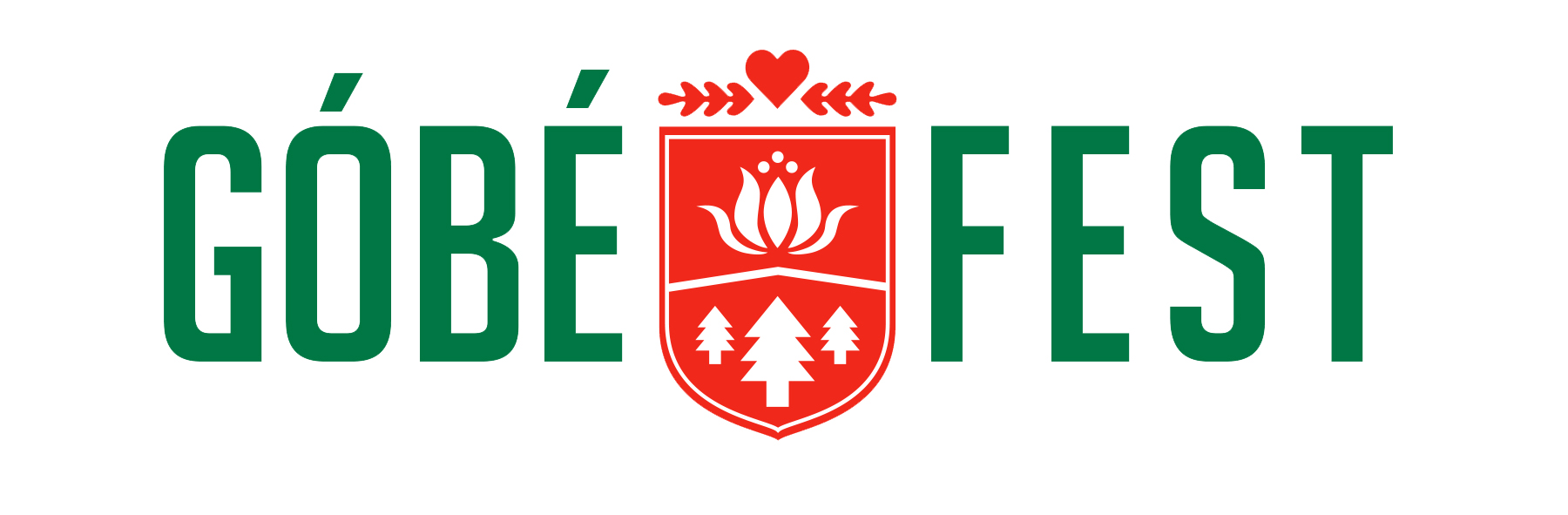 Delivering a more sustainable festival
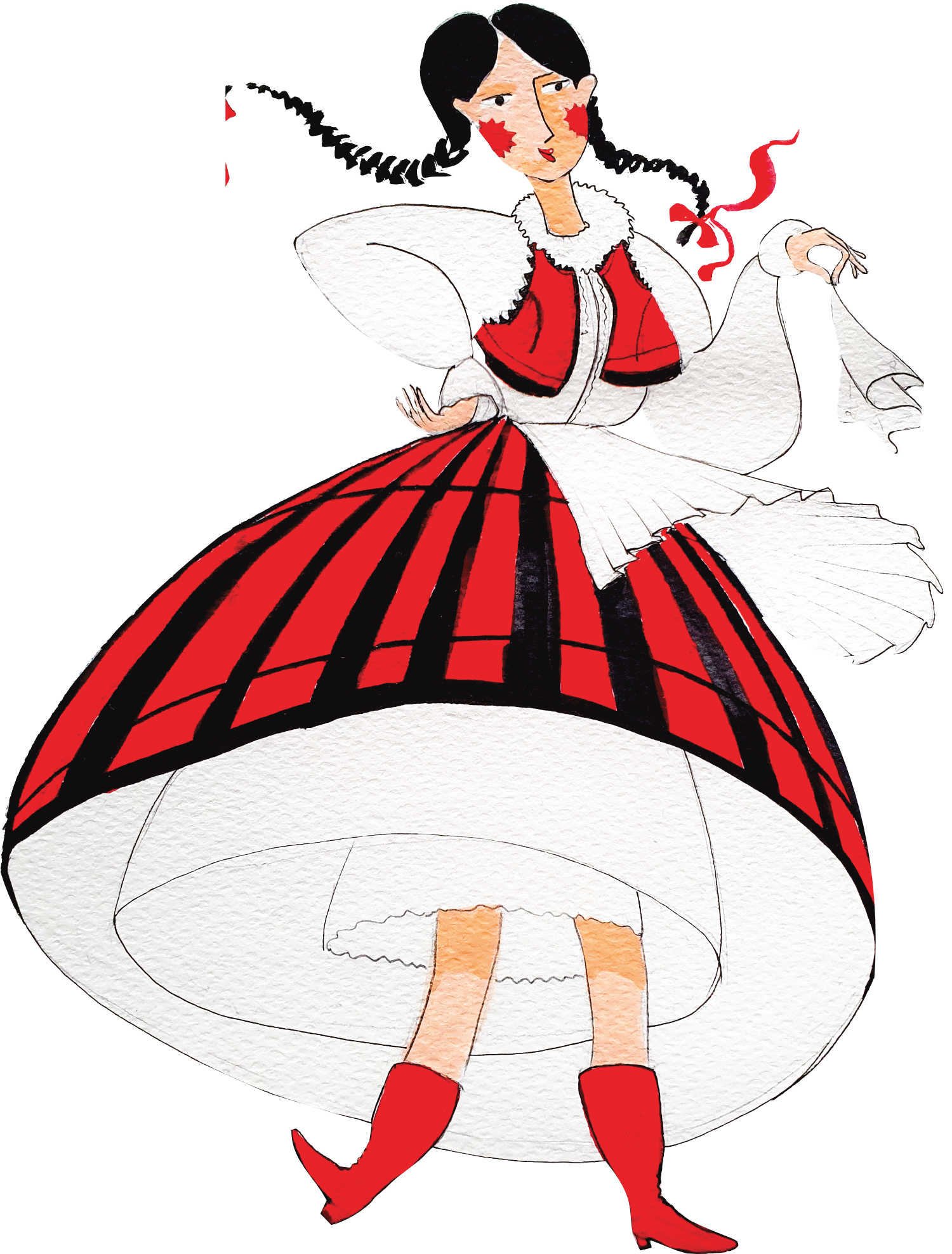 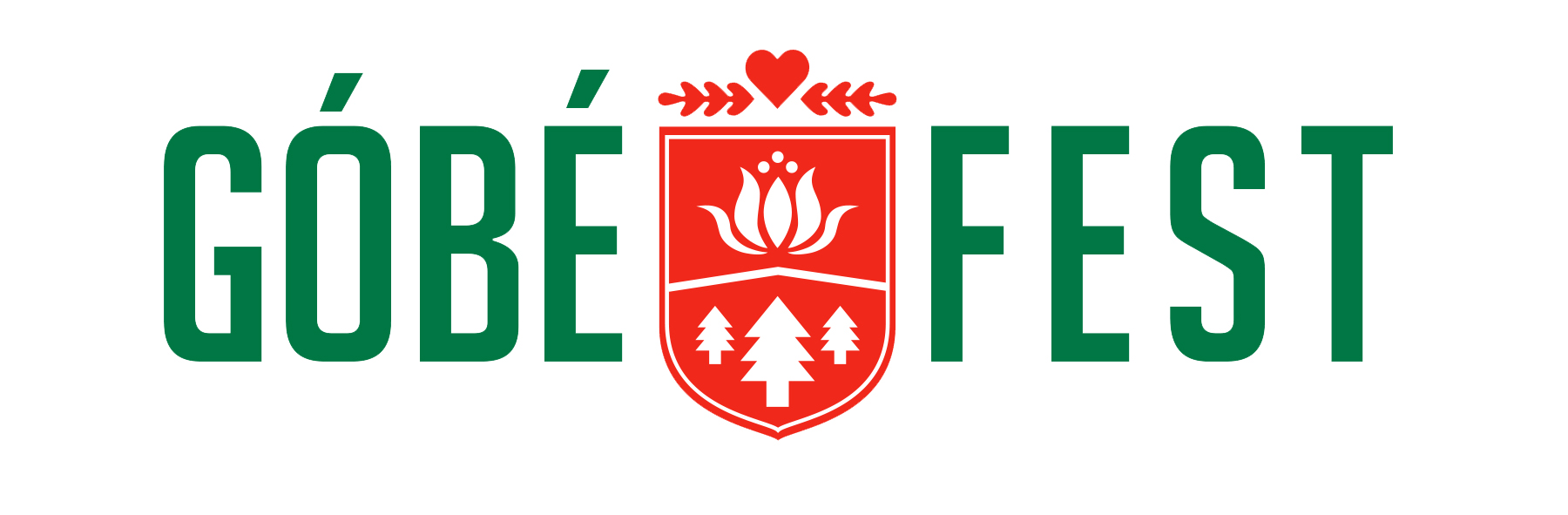 Launched in 2017 – Albert Square – Manchester
International Folk & Culture Festival spotlighting The Carpathian Basin, Eastern Europe and Transylvania 
Showcasing musicians, bands, dance groups from Transylvania, Hungary, Romania, Poland, Ukraine, Slovakia, etc. 
Welcoming folk dance groups  from all over the United Kingdom 
Workshops and activities for the whole family, 
Go Be backstage 
Attracting 20000 people over 3 days 
AGF Assessment in 2022
Why Transylvania? Land Beyond the Forest
Born in Transylvania and no I am not Dracula!
King Charles believes Transylvania holds the key for saving the planet
Biggest forest in Europe - In his own words, he was “totally overwhelmed by its unique beauty and its extraordinarily rich heritage”.
Cultural heritage: music, dance, folklore, cuisine
Progress
Challenges
Waste
Separation (though energy recovery happens, minimum to landfill)
Audience behaviour
Energy
Not enough mains power on site 
Travel
We are showcasing Carpathian Basin/ Eastern Europe so international travel happens 
CAPACITY!!!!
We need a designated person to work on sustainability
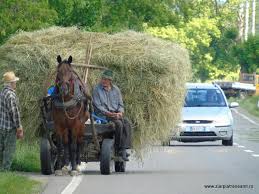 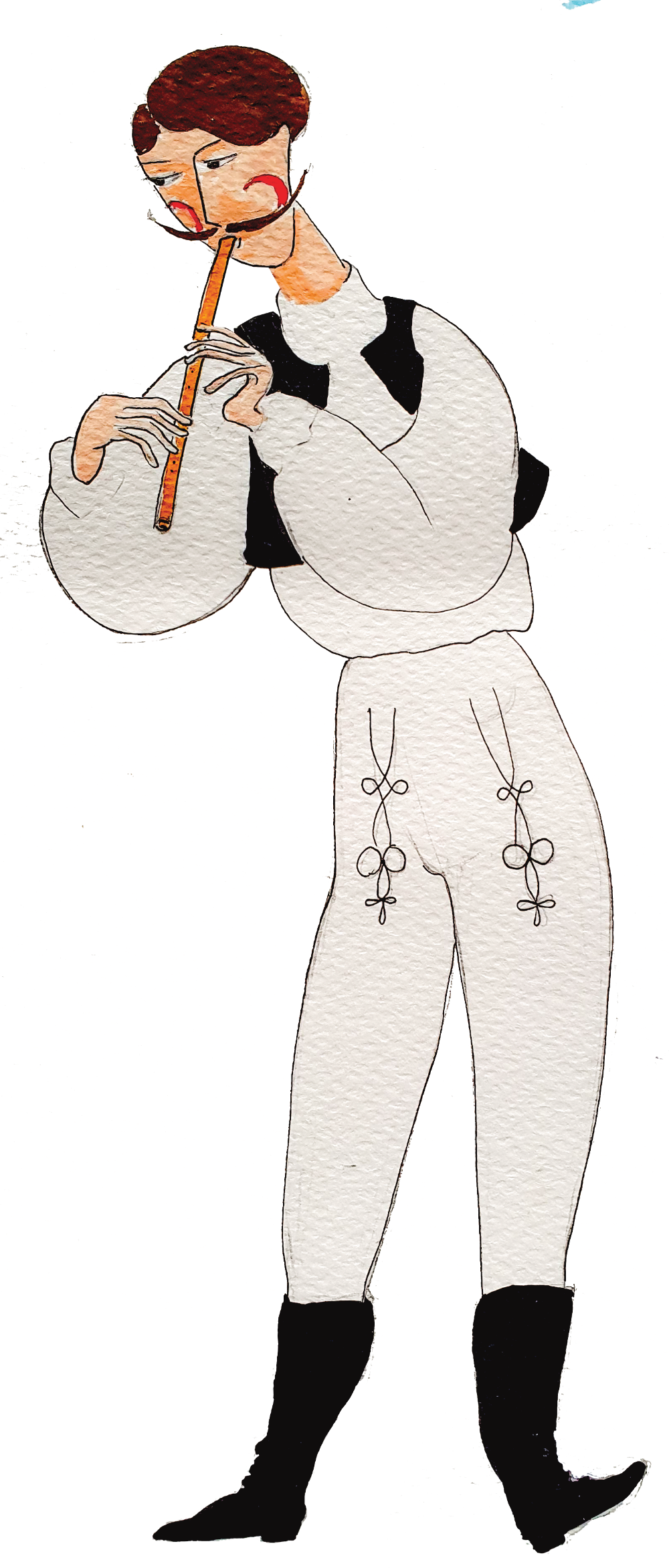 What next?
Currently developing our Sustainability Policy
Sustainability Action Plan
Designated role for a sustainability assistant 
Recruiting sustainability volunteers 
More partnerships: Conservation, responsible tourism, etc 

Ottilia Ördög
ottilia@gobefest.com +44 (0) 7812 107 134
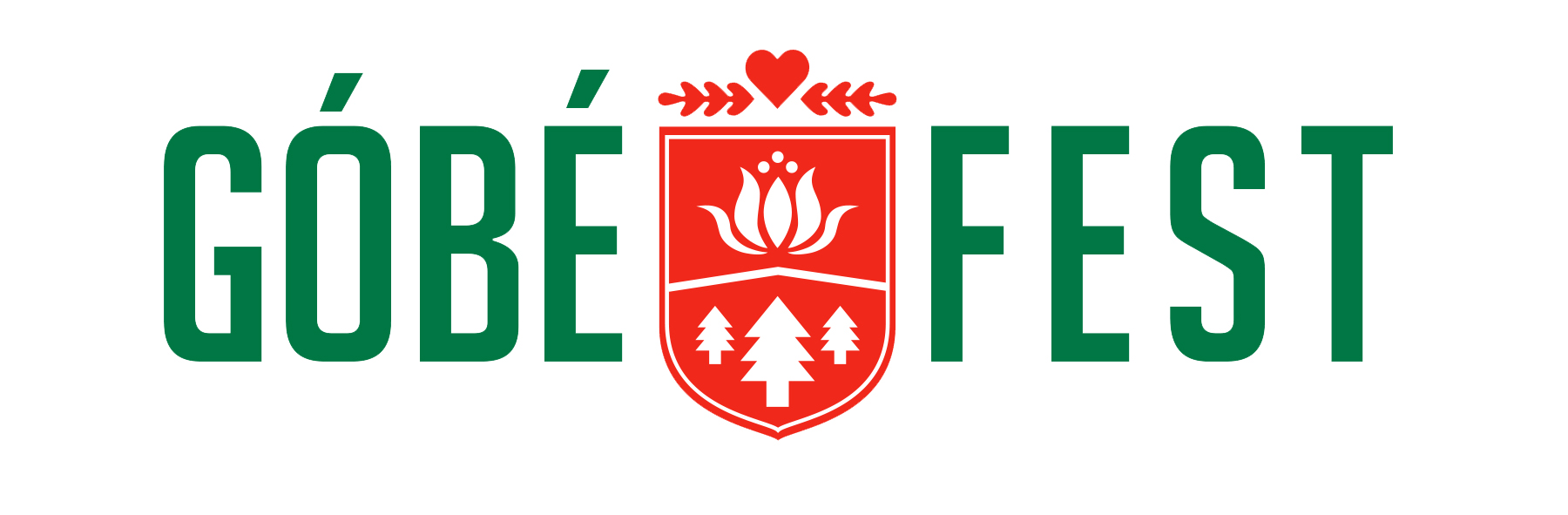 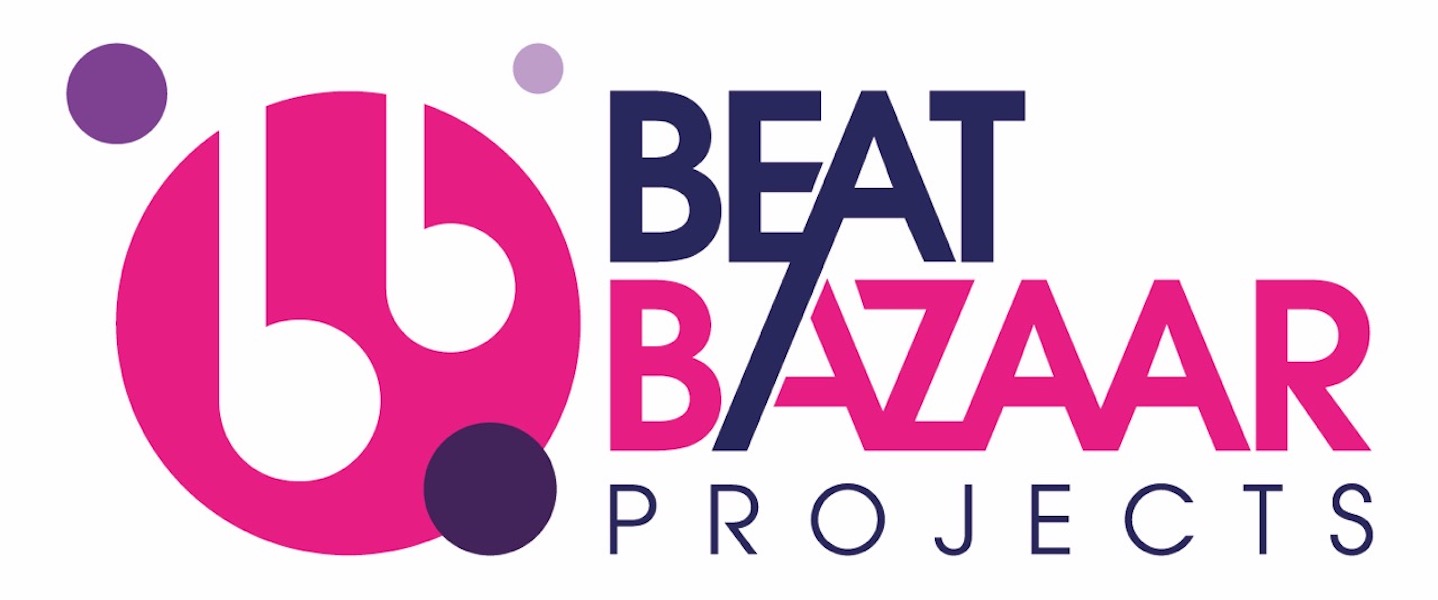 Delivered By
Workshop
Workshop: 5 key questions to delivering more sustainable events
What are you doing to reduce impacts from energy, travel, waste, food & drink and water?What are you doing to reduce impacts from festival admin?
Think about:
What’s going well – what are you proud of?
How do you do things
How do you track your impact?
Challenges
Suppliers you’d recommend